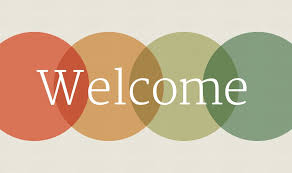 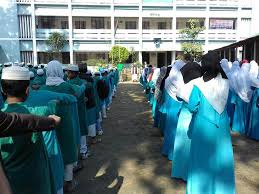 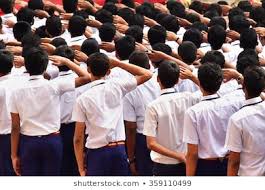 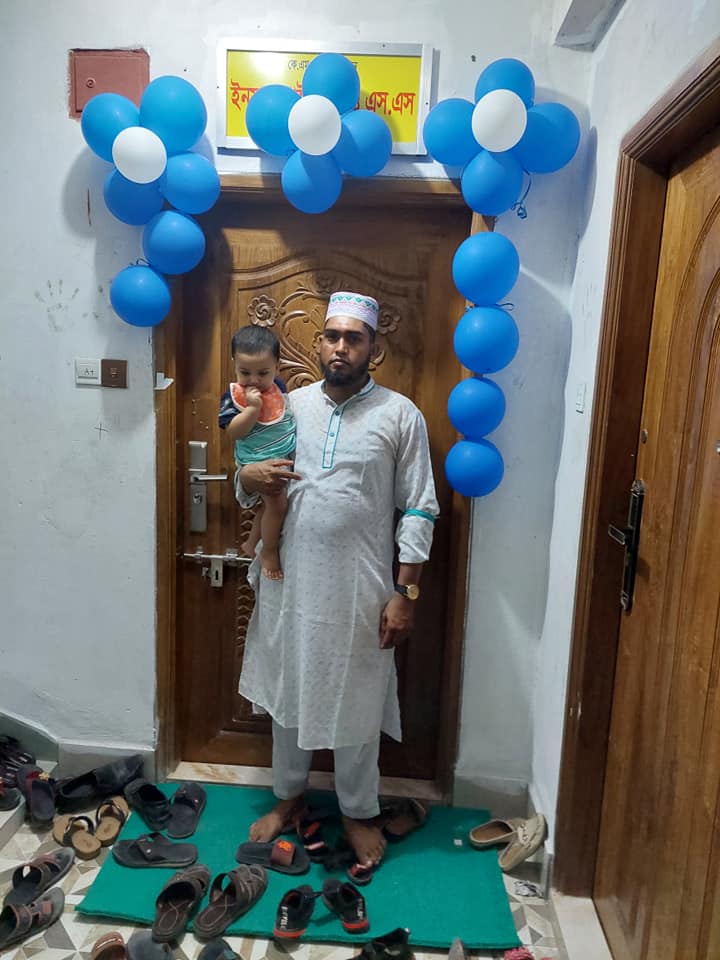 শিক্ষক পরিচিতি
নামঃ মোঃ শাহজালাল খানঁ


সহকারীশিক্ষক (শরীর চর্চা) ।



আব্দুল কাইয়ুম দাখিল মাদ্রসা, দক্ষিন-
পারগেন্ডারিয়া, কেরানীগন্জ, ঢাকা-১৩১১ ।


মোবাইল:	০১৭৫৭৬০১৬৯৬
email:shahjalaltitu5@gmail.com
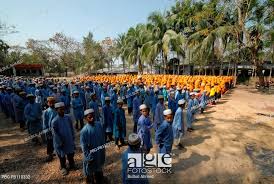 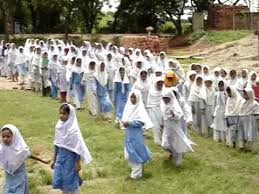 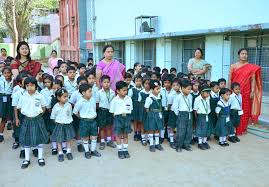 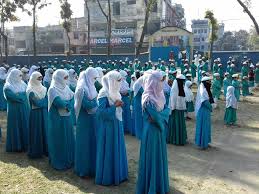 পাঠ পরিচিতি
শ্রেনী		ঃ		ষষ্ঠ

বিষয়		ঃ		শারীরিক শিক্ষা ও স্বাস্য

অধ্যায়	ঃ		প্রথম

পাঠ		ঃ		প্রাত্যহিক সমাবেশ

সময়		ঃ		৪০ মিনিট

তারিখ	ঃ		২১-০২-২০২২ইং
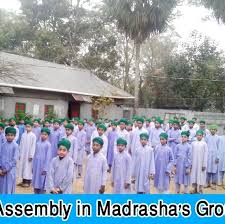 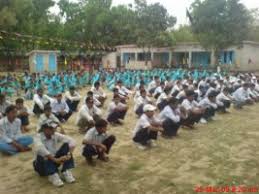 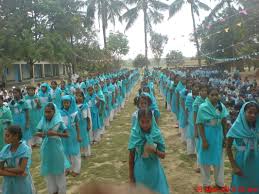 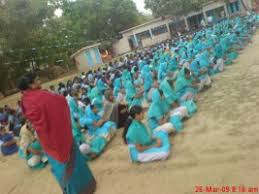 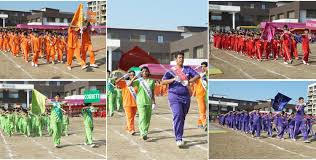 বার্ষিক ক্রিয়া প্রতিযোগিতার মাদ্রাসার মাঠে প্রতিদিন  বিকাল ৪ টার সময়  শরীরচর্চা 
অনুশীলন করা হয়। কিন্তু জিহাদ মাঝে মাঝে দেরি করে আসত এবং সম্পূর্ন অনুশীলন
করত না।


শরীরচর্চা  শিক্ষক প্রশ্ন করলে নানা ধরনের  মিথ্যা উওর দিত । তারপর শিক্ষক বাসায় 
খবর নিয়ে দেখল সে ইচ্ছে করেই  দেরি করে  আসত ।বার্ষিক ক্রিয়া প্রতিযোগিতার
সময় হঠাৎ করে জিহাদ অসস্থ্য হয়ে যায়।
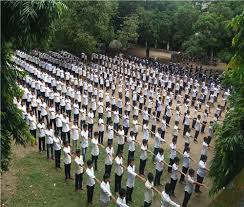 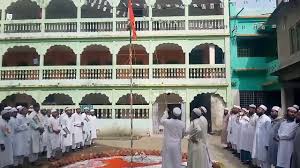 ০১ ।      প্রাত্যহিক সমাবেশের ধারাবাহিক কার্যক্রম কয়টি ?
০২ ।     প্রাত্যহিক সমাবেশের বলতে কী বুঝ ?
০৩ ।   শ্রেনীশিক্ষক  কেন জিহাদের বাসায় খবর নিয়েছিল তা 
	আলোচনা কর ?
০৪ ।       তুমি কি মনে কর জিহাদ নিয়োমিত  অনুশীলন না করারকারনে প্র         	তিযোগিতার সময় সে অসুস্থ্য হয়ে যায় তোমার মতামত ব্যাখ্যা কর?
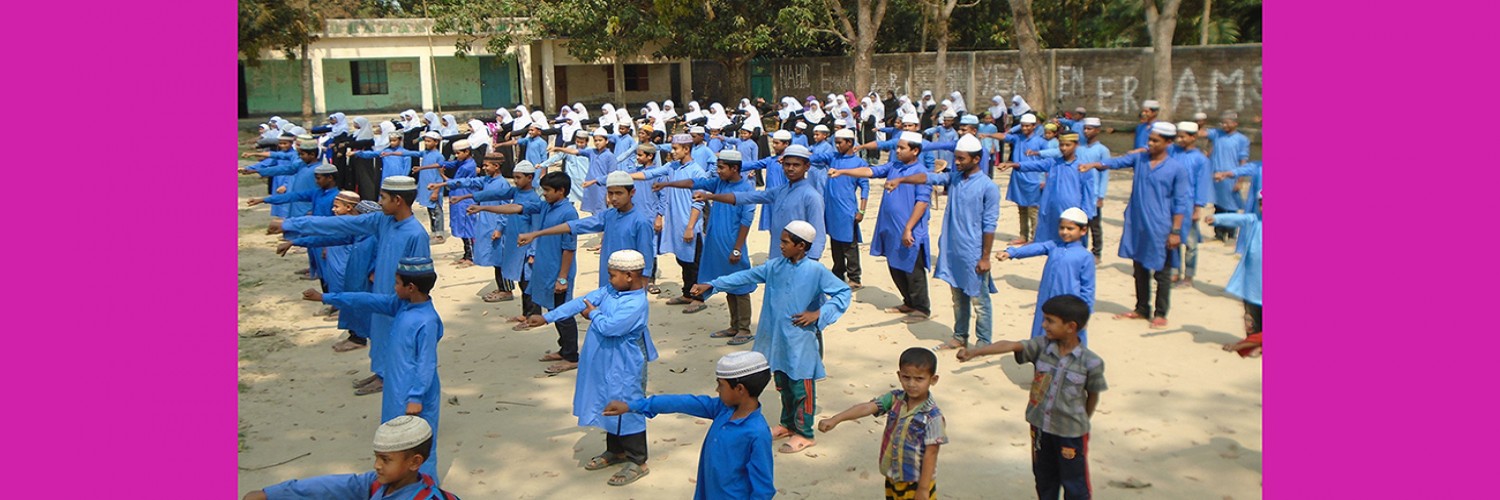 শিক্ষক মন্ডলী
শরীরচর্চা  শিক্ষক
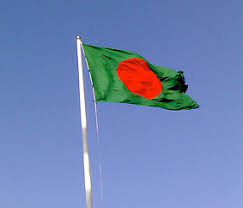 শিক্ষক মন্ডলী
প্রধান শিক্ষক
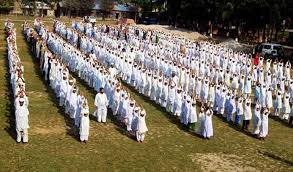 প্রাত্যহিক সমাবেশ
ক্লাস শুরুর আগে মাদ্রাসার সামনে খোলা যায়গায় প্রতিদিরন নির্ধারিত সময়ে 

শিক্ষার্থী ও শিক্ষকবৃন্দের  সমবেত হওয়াকে প্রাত্যহিক সমাবেশ ।      শিক্ষার্থীরা 

শৃংঙ্খলার সাথে শ্রেনী অনুযায়ীর্ ফাইলে দাড়াবে। পতাকা দন্ডের ডানপাশে 

প্রধান শিক্ষক, বাম পাশে শারীরিকশিক্ষার শিক্ষক দাঁড়াবে।
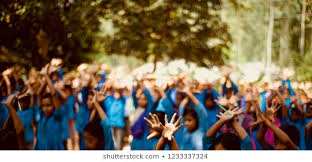 প্রাত্যহিক সমাবেশ  কার্যক্রম
০১।জাতীয় পতাকা উওোলন ও অভিবাদন
০২। পবিত্র কোরান হতে কিছু অংশ পাঠ
০৩। শপথবাক্য পাঠ
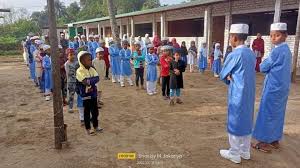 ০৪। জাতীয় সংগীত
০৫। প্রতিষ্ঠানের প্রধানের ভাষন
০৬। পাঁচ মিনিটের জন্য শরীর চর্চা অনুশীলন
০৭। সমাবেশ শেষের গান
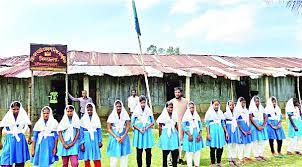 শপথ বাক্য
”আমি শপথ করিতেছি যে, মানুষের সেবায় সর্বদা  নিজকে  নিয়োজিত  রাখিব। দেশের প্রতি অনুগত থাকিব। দেশের। দেশের একতা ও সংহতি বজায় রাখিবার জন্য সচেষ্ট থাকিব।অন্যায় ও দুর্নীতি  করিব না এবং  অন্যায় এবং দুর্নীতিকে প্রশ্রয় দেব না ।

হে প্রভু, আমাকে শক্তি দিন, আমি যেন বাংলাদেশের  সেবা করতে পারি, এবং  বাংলাদেশকে একটি শক্তিশালী ও আদর্শ রাষ্ট হিসাবে গড়িয়া তুলিতে পারি।” আমিন।
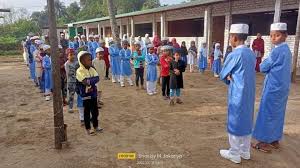 প্রাত্যহিক সমাবেশের  গুরুত্ব
cÖvZ¨wnK mgv‡e‡ki gva¨‡g wkÿv_©x‡`i‡K kvixwiK I gvbwmKfv‡e cov‡jLvi Rb¨ cÖ¯‘yZ Kiv nq | wkÿv_©xiv wewfbœ cwi‡ek †_‡K G‡m we`¨vj‡q Dcw¯’Z nq | hvi d‡j mevi gb gvbwmKZv wewfbœ ai‡bi n‡q _v‡K | cÖvZ¨wnK mgv‡e‡ki gva¨‡g mKj wkÿv_©x‡`i GKmv‡_ wKQz Kvh©µg Kivi d‡j Zv‡`i g‡a¨ wfbœ wfbœ cwi‡e‡ki cÖfve `~i nq Ges kvixwiK I gvbwmK fv‡e K¬v‡k g‡bv‡hvMx n‡q †jLvcov Kivi Rb¨ m¤ú~b©fv‡e cÖ¯‘Z nq |
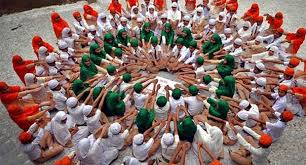 একক কাজ
প্রাত্যহিক সমাবেশের  ধারাবাহিক কার্যক্রমগুলি তোমাদের খাতায় লিখে 
দেয়োলে ঝুলিয়ে রাখবে।
বাড়ীর কাজ
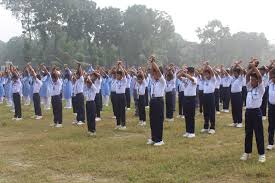 প্রাত্যহিক  সমাবেশেরমাধ্যমে কিভাবে তুমি সু-শৃংঙখল জীবন-যাপনে করতে পারবে তা তোমাদের খাতায় লিখ ?
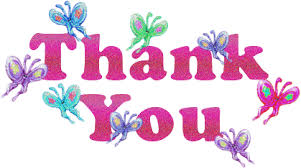 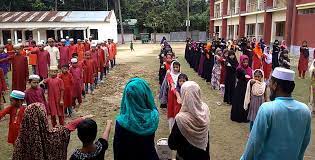